ベイズ推定入門
推定
何かデータがあったときに…
従来の統計学(頻度論)
母数を定数として取り扱う
その定数で規定された確率分布からデータの生起確率を算出し、母数の妥当性を議論する
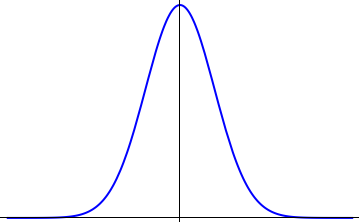 データ x
母数 μ
僕は統計に詳しくないので省略 …
ベイズ統計学
母数を確率変数として取り扱う
母数の分布を推定(事後分布)
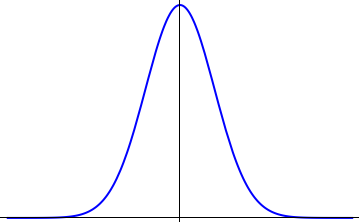 母数 μ
社会的地位のベイズ推定
事後分布
尤度
事前分布
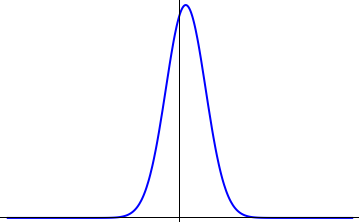 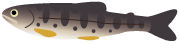 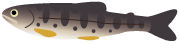 個体A:
事後分布2
事後分布3
事後分布3
事後分布1
事前分布
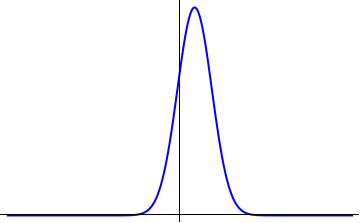 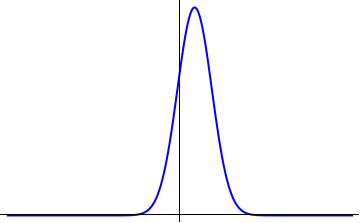 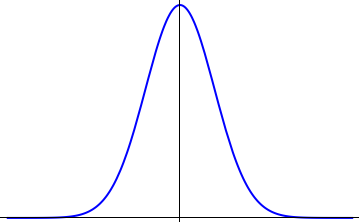 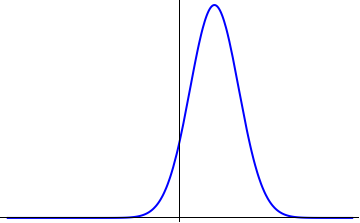 相手1:
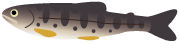 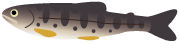 相手2:
zT
μ
μ
μ
μ
μ
推定体サイズ z
相手3:
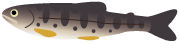 自身のサイズが閾値を超えている確率
ベイズの定理とは？
A
女性
男性
条件付き確率
めがね
20人
めがね
50人
B
同時確率: AとBがともに起こる確率
めがねナシ
80人
めがねナシ
50人
条件付き確率: Aという条件のもとで、Bが起こる確率
計 200人
200人から一人を選んだ時:
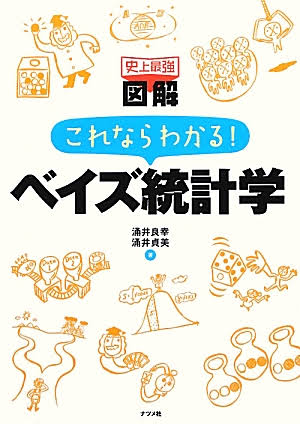 条件付き確率
先ほどと性別、めがねの順を逆にしてみる
A
女性
男性
めがね
20人
めがね
50人
B
200人から一人を選んだ時:
めがねナシ
80人
めがねナシ
50人
計 200人
ベイズの定理
A
女性
男性
めがね
20人
めがね
50人
B
乗法定理を用いて先ほどの例は
めがねナシ
80人
めがねナシ
50人
と書き直せる。
計 200人
右辺が共通しているので…
より、
(ベイズの定理)
ベイズの定理の読み替え
A
女性
男性
めがね
20人
めがね
50人
B
めがねナシ
80人
めがねナシ
50人
A: 仮説(Hypothesis) 
B: データ(Data)
と読み替えてみる
計 200人
(ベイズの基本公式)
データがDの時に、仮説Hである確率。
ベイズの展開公式
仮説(H)にはいろいろある(先の例で言えば男性 or 女性)。仮説が互いに排反なとき、
例えば、メガネをD、男性をH1、女性をH2とすると、
ベイズの展開公式
を仮説H1に着目して書き直してみると
(ベイズの展開公式)
ベイズの展開公式 (連続量のとき)
多くの統計的問題では、仮説は連続量をとる(例えば推定したい分布の母数など)
ここで仮説Hを連続量だと思うと、離散的だった時の確率Pは確率密度になり、
ベイズの展開公式は以下のようになる：
(ベイズの展開公式: 連続版)
そもそも分母はデータDが得られる確率であったが、ここでは、事後分布についての規格化定数という意味になっている。よって、単に分母をパラメータで表現するのが一般的
ベイズ統計学ではこの公式に基づいて事後分布を得る。
事前確率 (事前分布)
推定統計量に関する事前の期待を取り込むことができる

事前に情報がない時には「理由不十分の原則」から無情報事前分布(一様分布)を与える。
尤度 (likelihood [直訳] 見込み,可能性, ありそうなこと)
仮説がHの時にデータDが得られる(生起する)確率
つまり仮説の尤もらしさ
いかなる統計においても結局、尤度がカギ
これが完全にわかっていれば、現象の生起確率がわかる。
ふつうはわからないので、モデルを用いる。
自然な共役事前分布とベイズ更新
尤度をかけられても、事後分布と同じ分布族になる事前分布のこと
データの分布(尤度)
自然な共役事前分布
二項分布
ベータ分布
正規分布
正規分布
正規分布
逆ガンマ分布
ポアソン分布
ガンマ分布
実践例
ある工場で作られる内容量100gと表示されたチョコレート菓子の内容量xは正規分布に従い、分散は12であることがわかっている。製品を3つ抽出して調べたところ、その内容量は:
99, 101, 103
であった。このとき、この工場で作られる製品の内容量xのに関する平均値μの確率分布を求めよ。
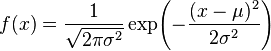 正規分布:
出典: 涌井&涌井2012 図解これならわかる! ベイズ統計学
ある工場で作られる内容量100gと表示されたチョコレート菓子の内容量xは正規分布に従い、分散は12であることがわかっている。製品を3つ抽出して調べたところ、その内容量は:
99, 101, 103
であった。このとき、この工場で作られる製品の内容量xのに関する平均値μの確率分布を求めよ。
データは平均がμ、分散が1の正規分布に従うので、尤度
平均値101, 分散1/3の正規分布に比例する。
ある工場で作られる内容量100gと表示されたチョコレート菓子の内容量xは正規分布に従い、分散は12であることがわかっている。製品を3つ抽出して調べたところ、その内容量は:
99, 101, 103
であった。このとき、この工場で作られる製品の内容量xのに関する平均値μの確率分布を求めよ。
事前分布
何も情報がない時には「無情報事前分布」、その場合、事後分布は尤度に比例するので、
事後分布は、
平均値101, 分散1/3の正規分布に比例する。
今回は、「内容量100g」と表示されているので、だいたい100gだろうという期待感を含む。
事前分布:
より、事後分布は平均100.9、
分散4/13の正規分布だと推定される
ベイズ決定(統計的決定理論)
ただ一つの推定値を得たいときに用いられる方法
最尤推定とは
尤度の最頻値(モード)を取ってくること
MAP(maximum a posteriori)推定値
事後分布の最頻値(モード)をとってくること。
無情報事前分布(一様分布)を用いた場合、最尤推定とMAP推定値は一致する。
様々な損失関数(loss function)
絶対損失 (対象、非対称)
平方損失
0-1型単純損失
複雑な生物のプロセスでどのように尤度を与えるの？
データや、生物のプロセスから モデルを構築する

共役な分布が存在する確率分布から頑張って解釈
無理な時
Approximate Bayesian Computation (ABC法)
「要約統計量」に近い値を返すパラメータセットの集合を事後分布と捉える事で、近似的に尤度を計算したことにする。
「要約統計量」
データの特性を表現する統計量: 
ABC法の範囲においては、ざっくばらんに言うと、要約統計量は
何でも良い
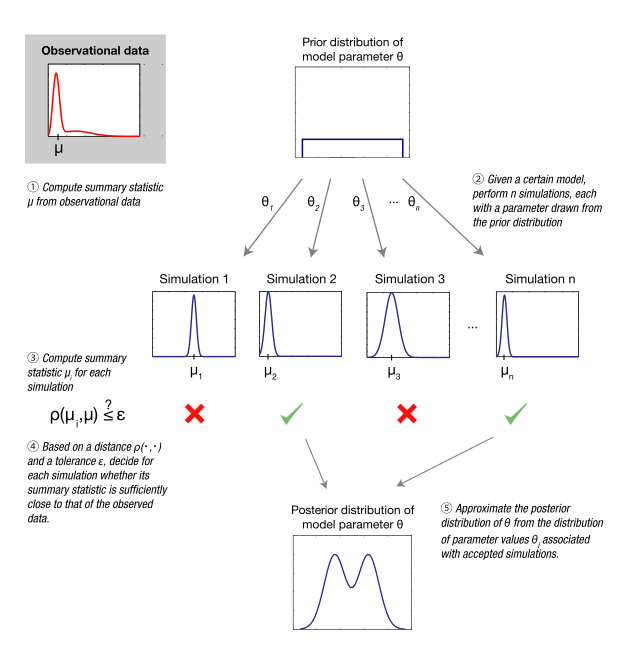 出典: wikipedia
動物行動学におけるベイズ意思決定モデル